Goals of our Study: Christians in the Workplace

1.  Work for God’s Glory
2.  Set Christlike examples to those around us
3.  Identify and Overcome Spiritual Challenges
4.  Create a Forum for Guidance from Godly People
5.  Seek Guidance in Scripture
6.  Make Godly Decisions
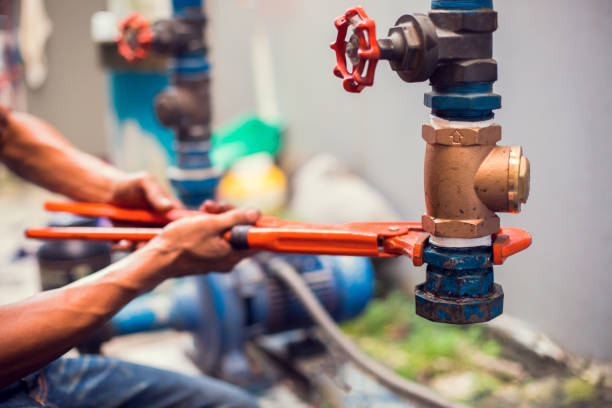 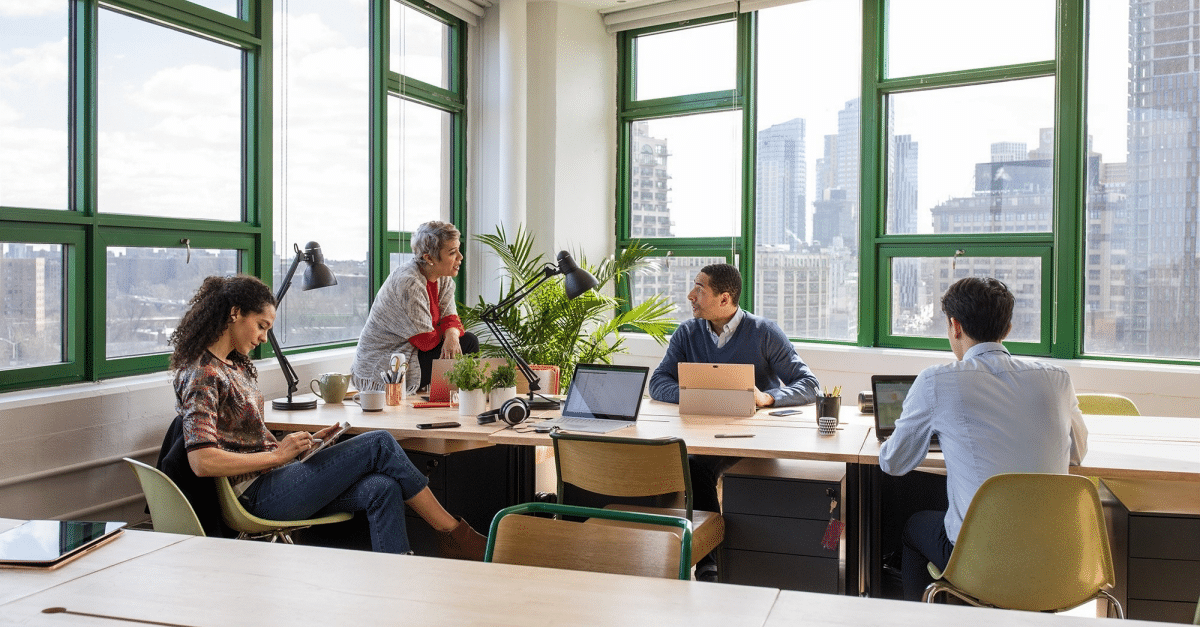 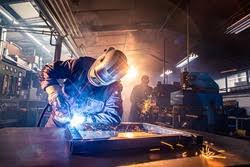 1
Foundational Lessons: 

1. God’s Viewpoint of work
 	- Provide for our families
	- Not be a burden to others
	- Share with others

2. Our Viewpoint of Work   
	- Work for the Lord – work Heartily
	- Be sincere and obedient
	- No eye-service or men-pleasers

3. Viewpoint of Others 
	- Set a Godly example
2
Issues associated the Pursuit and Achievement of Success: 

1. Pride and Competition

2. Materialism

3. Misplaced Priorities
3
Approach: 

1. Define: What is it?

2. Diagnose: What are the symptoms?

3. Defend: How do we protect ourselves/others?
4
Materialism Defined

A tendency to consider material possessions and physical comfort as                        more important than spiritual values (Internet search).

A preoccupation with material rather than intellectual or spiritual things (Webster’s Dictionary)

An attitude focused on this world and its possessions and pleasures (Internet search)

For many walk, of whom I have told you often, and now tell you even weeping, that they are enemies of the cross of Christ: whose  end is destruction, whose god is their belly, and whose glory is in their shame – who set their mind on earthly things (Philippians 3:18-19)
5
Materialism



“A strange species we are. We can stand anything that God and nature can throw at us, save only plenty. If I wanted to destroy a nation, I would give it too much, and I would have it on its knees, miserable, greedy, sick.” (John Steinbeck)
6
Foundational Lessons: 

1. God’s Viewpoint
 	- Provide for our families
	- Not be a burden to others
	- Share with others

2. Our Viewpoint of Work   
	- Work for the Lord – work Heartily
	- Be sincere and obedient
	- No eye-service or men-pleasers

3. Viewpoint of Others 
	- Set a Godly example to others
Materialism:

1. Tendency toward material possessions

2. Preoccupation  with material things

3. Attitude focused on possessions

4. Destructive behavior
7
Materialism: Diagnosis

Mathew 6:19-21: 19 “Do not lay up for yourselves treasures on earth, where moth and rust destroy and where thieves break in and steal; 20 but lay up for yourselves treasures in heaven, where neither moth nor rust destroys and where thieves do not break in and steal.  21 For where your treasure is, there your heart will be also.

What are the two types of investments that we can make?
8
Materialism: Diagnosis

What are characteristics of earthly treasures?

Mathew 6:19-21: 19 “Do not lay up for yourselves treasures on earth, where moth and rust destroy and where thieves break in and steal; 20 but lay up for yourselves treasures in heaven, where neither moth nor rust destroys and where thieves do not break in and steal.  21 For where your treasure is, there your heart will be also.
9
Materialism: Diagnosis

How are heavenly treasures different than earthly treasures?

Mathew 6:19-21: 19 “Do not lay up for yourselves treasures on earth, where moth and rust destroy and where thieves break in and steal; 20 but lay up for yourselves treasures in heaven, where neither moth nor rust destroys and where thieves do not break in and steal.  21 For where your treasure is, there your heart will be also.
10
Materialism: Diagnosis

Heavenly Treasures:		Earthly Treasures:
- Don’t decay				- Decay
- Can’t be stolen			- Can be stolen
- Enduring				- Temporary/Fleeting
- Better than gold			- Leave it here to someone

Ecclesiastes 6:1-2 There is an evil which I have seen under the sun, and it is common among men:  A man to whom God has given riches and wealth and honor, so that he lacks nothing for himself of all he desires; yet God does not give him power to eat of it, but a foreigner consumes it. This is vanity, and it is an evil affliction.
11
Materialism: Diagnosis

How can you tell if you are laying up treasures in Heaven?

- Luke 12:33 – Give to those in need
- Philippians 3:8  - Willing to take a loss
- 1 Timothy 6:17-19 – Rich in good works
- Hebrews 13:16 – Share with others
12
Materialism: Diagnosis

1 John 2:15-17: Do not love the world or the things in the world. If anyone loves the world, the love of the Father is not in him. 16 For all that is in the world—the lust of the flesh, the lust of the eyes, and the pride of life—is not of the Father but is of the world. 17 And the world is passing away, and the lust of it; but he who does the will of God abides forever.
13
How does love for the things of this world impact our relationship with God?
1 John 2:15-17: Do not love the world or the things in the world. If anyone loves the world, the love of the Father is not in him. 16 For all that is in the world—the lust of the flesh, the lust of the eyes, and the pride of life—is not of the Father but is of the world. 17 And the world is passing away, and the lust of it; but he who does the will of God abides forever.
14
Materialism: Diagnosis

Philippians 3:18-19: For many walk, of whom I have told you often, and now tell you even weeping, that they are enemies of the cross of Christ: whose end is destruction, whose god is their belly, and whose glory is in their shame – who set their mind on earthly things.
15
What does it mean to “glory in their shame”?
Philippians 3:18-19: For many walk, of whom I have told you often, and now tell you even weeping, that they are enemies of the cross of Christ: whose  end is destruction, whose god is their belly, and whose glory is in their shame – who set their mind on earthly things.
16
Materialism: Diagnosis
     
How might materialism manifest itself in the workplace/school?
17
18
19
Materialism: Diagnosis


When does success become a problem?
20
Materialism: Diagnosis


When does success become a problem?
- Become Prideful – Daniel 4:28
- Consumption grows as Compensation grows – Ecc 5:10
- Causes Covetousness – Joshua 7:21
 - Make Comparisons  - 2 Corinthians 10:12
21
The Comparing Trap

“No matter how successful we are and how many goals we achieve, this trap causes us to recalibrate our accomplishments and rest the bar for how we define success.  What we’ve done in the past doesn’t matter; real success or achievement requires something more – a title we’ve never held, a task we’ve never done, a company we’ve never worked for.  The process of comparing requires us to keep making our target more difficult to hit.  And if we manage to hit this difficult target, we simply create an even more difficult one at which to aim.” (Harvard Business Review; The Comparing Trap – Thomas DeLong)
22
Materialism: Defend 


How can you tell if you are laying up for yourself treasure in Heaven?
23
Materialism: Defend 

What is the prescription to prevent or treat Materialism?
	
- Continual self evaluation – Discipline
- Look in the mirror - James 1:23-24  
- Balance your spiritual checkbook – Time/Mind/Heart
- Content wherein we are blessed - Philippians 4:11
- Rich in good works – 1 Timothy 6:18
- Ready to give/Willing to share/Help others - Luke 12:33
- Realization that we can’t take it with us – others will enjoy it
- We will never be satisfied with material things – Ecc. 5:10
- Not forsaking the assembly - Hebrews 10:25 
- Accept losses (pay, promotions, assignments, recognition, etc.) - 	Philippians 3:8
24
25
Scenario: Christian A has a side business that provides extra income that he uses to pay down the mortgage on his house.  Christian B would like to use  Christian A’s services to complete a project because he feels like he will get a break on the price since this would be a side job for Christian A.  Both Christian A and Christian B attend the same church, and feel like this would be a good arrangement.  The work begins after the execution of a verbal agreement.  Over the course of several months, Christian B becomes frustrated with the length of time it is taking to complete the work because the longer it takes, the more expensive the project becomes.  Christian B confronts Christian A.  Christian A tries to explain that this is not his full-time job.  The relationship becomes strained.  At the end of the year, Christian B suddenly fires Christian A.  In response, Christian A sends Christian B a hefty final invoice.  In response, Christian B issues a 1099 to Christian A for the work performed for the year.  Christian A calls Christian C asking for advice.  He is upset because Christian B issued him a 1099, and feels like Christian B did this out of spite.  What should Christian A do? What should Christian B do? How should Christian C respond?
26
Materialism: Defend 

1 Timothy 6:6-10
1 Timothy 6:17-19
27